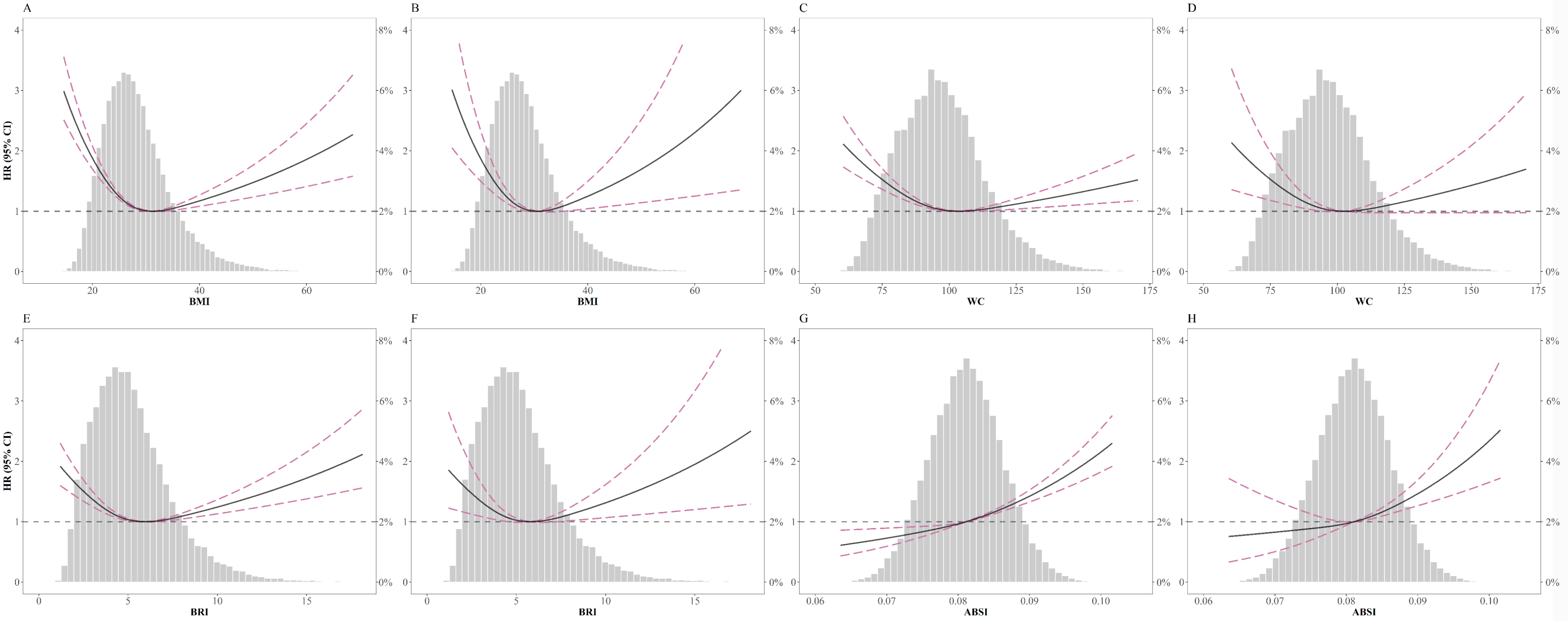 Figure S1   Spline analyses of BMI with all-cause (A) and CVD (B) mortality, WC with all-cause (C) and CVD (D) mortality, BRI with all-cause (E) and CVD (F) mortality, ABSI with all-cause (G) and CVD (H) mortality and the probability distribution histogram is represented in the background. (Spline analyses were adjusted for age, gender, race, smoking, SBP, DBP, eGFR, HDL, TC, CVD, hypertension, diabetes, lipid-lowering drugs, antihypertensive drugs, hypoglycemic agents, antiplatelet drugs)